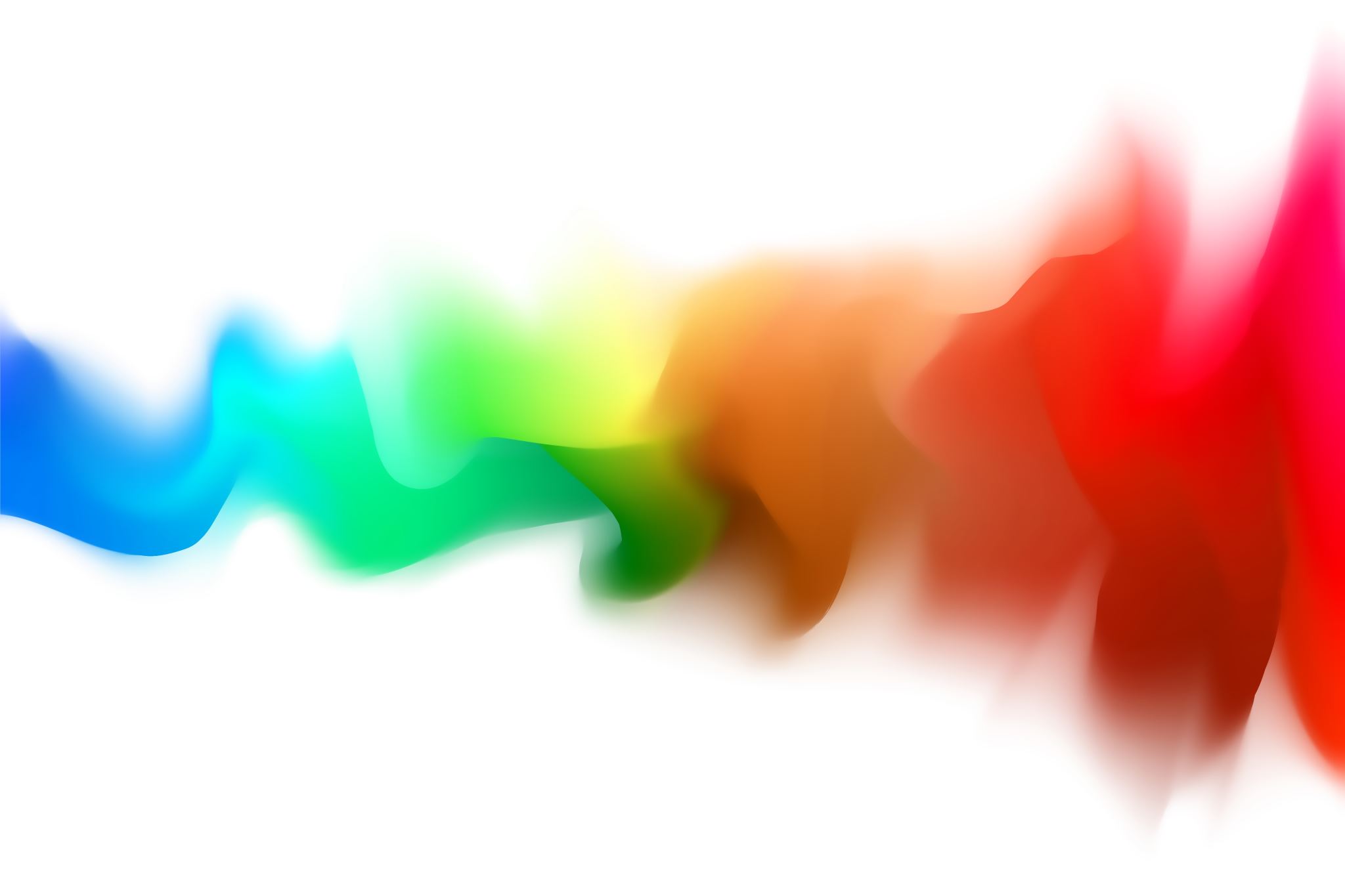 pronunciation in swedish
Vowels
Pronouncing vowels
General rule: 
Vowels are pronounced short, if they are followed by two consonants
brunn, fett, ficka, vägg

Vowels are pronounced long, if there is only one consonant
brun, fet, fika, väg
Vowels - Ä
Ä is pronounced as [ä], if it is followed by the letter R
ärlig
gärna
kära
härlig
If there is no R, the letter Ä is pronounced as [e]
väg
väckarklocka
rädd
män
-er is also pronounced as [är]

erbjuda
november
Consonants
Pronounciation -K- and SK-
K and SK is pronounced as [sh] with the following vowels:
kemi – kilo – kyckling – köra – kära
sked – skina – skydda – sjö - själ
E – I – Y – Ö – Ä

K and SK is pronounced as [k] with the following vowels:
kan – komma – kund – kål
ska – skola – skulle - skål
A – O – U – Å
Pronuntiation -SJ-
SJ is pronounced like [sh] in short or she.

sjunga
sjö
sjuk
sjunka
Pronouncing G
G is pronounced as [j] with the following vowels:
ger – gissa – gym – gör – gärna 
E – I – Y – Ö – Ä

G is pronounced as [g] with the following vowels:
gammal – gott – gurka – går
A – O – U - Å
Pronouncing DJ-, HJ-, LJ- and GJ-
In the beginning of the word dj-, hj-, lj- and gj- are pronounced as [j]

djur
hjärta 
ljus
gjord